ANGGARAN PENDAPATAN BELANJA DESA ( APBDES )
DESA GEMAHARJO 
KECAMATAN WATULIMO KABUPATEN TRENGGALEK
TAHUN ANGGARAN 2019
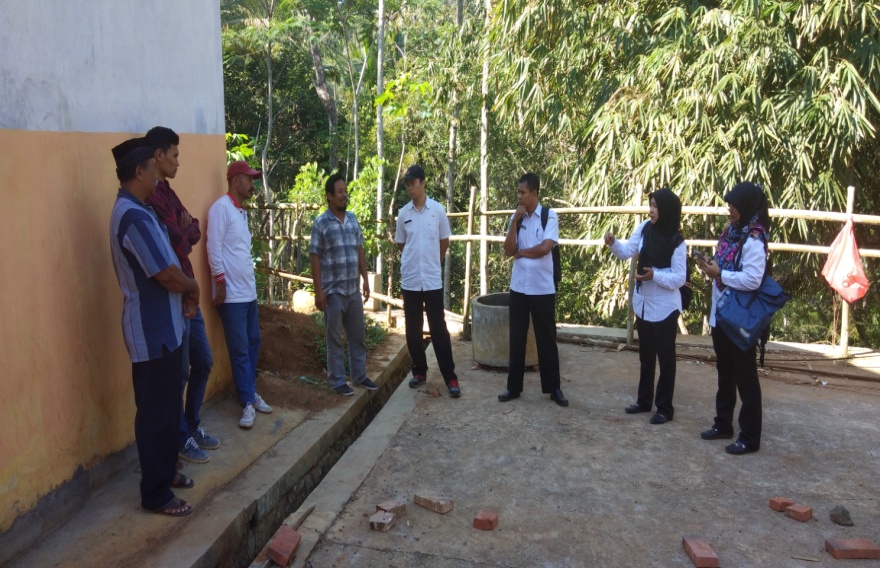 S O S I A L I S A S I
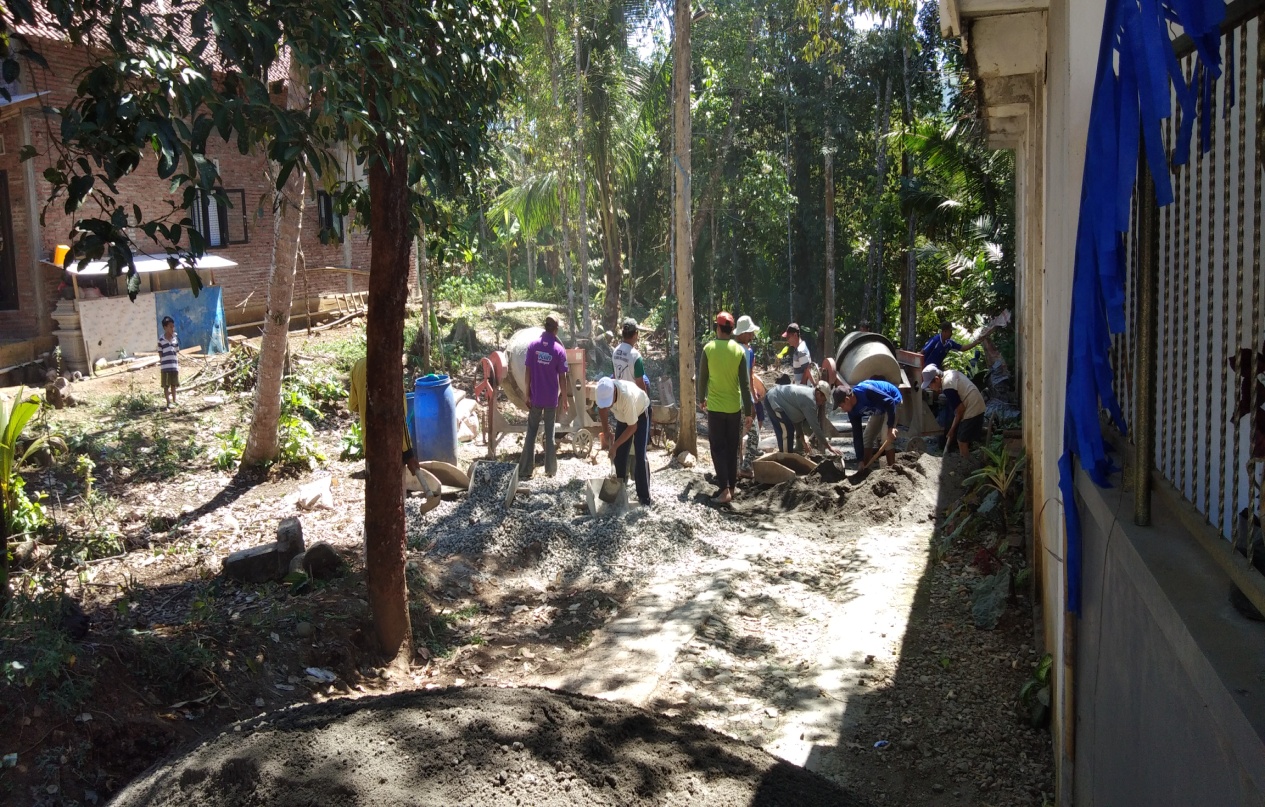 Rancangan Peraturan Desa  Gemaharjo Kecamatan Watulimo Kabupaten Trenggalek:

Penetapan Besaran Dana Transfer ke Desa Tahun 2019
Pedoman Pelaksanaan Dana Transfer ke Desa Tahun 2019
Disampaikan oleh :
Bagian Kaur Keuangan Desa Gemaharjo
DI REVISI OLEH
KECAMATAN WATULIMO
KEPALA DESA
PERANGKAT DESA
KETUA BPD DAN ANGGOTA
DASAR PENGGUNAAN ANGGARAN APBDES
PERMENDAGRI 		NO 20 TAHUN 2018
PERATURAN BUPATI 	NO 53 TAHUN 2018
TERBENTUKLAH PERATURAN DESA 
					NO 11 TAHUN 2018
FILOSOFI DAN TUJUAN DANA DESA
Dana Desa Untuk Peningkatan Kualitas Hidup
FILOSOFI
TUJUAN
meningkatkan pelayanan publik di desa
Rp
Dana Desa yang bersumber dari APBN adalah wujud pengakuan negara terhadap kesatuan masyarakat hukum yang berwenang mengatur & mengurus urusan pemerintahan, kepentingan masyarakat setempat berdasarkan prakarsa, hak asal-usul dan/atau hak tradisional
mengentaskan kemiskinan
memajukan perekonomian desa
mengatasi kesenjangan pembangunan antardesa
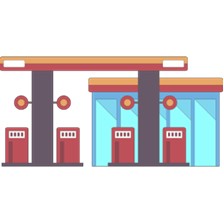 Meningkatkan kesejahteraan dan pemerataan pembangunan desa
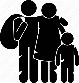 memperkuat masyarakat desa sebagai subjek dari pembangunan
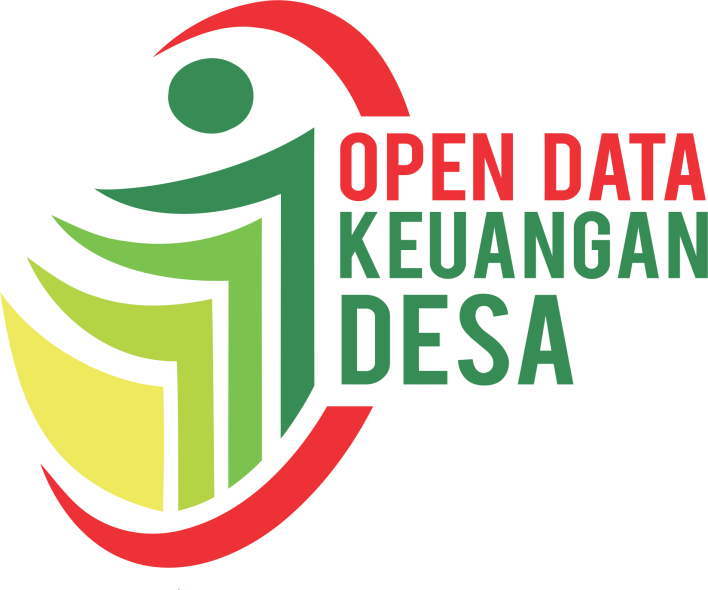 Penetapan
Besaran
Dana Transfer ke Desa Tahun 2019
DESA GEMAHARJO KECAMATAN WATULIMO KABUPATEN TRENGGALEK
ASAS-ASAS PENGELOLAAN KEUANGAN DESA
Transparan, yaitu prinsip keterbukaan yang memungkinkan masyarakat  mengetahui dan mendapat akses informasi seluas-luasnya tentang  keuangan desa.
Akuntabel, yaitu Dalam penyusunan anggaran mempertimbangkan bahwa anggaran tersebut, dapat dipertanggungjawabkan  sesuai dengan peraturan perundang-undangan.
“Dana transfer ke desa sebagai salah satu sumber pendapatan desa, pengelolaannya dilakukan dalam kerangka pengelolaan Keuangan Desa“
Partisipatif, yaitu penyelenggaraan pemerintahan desa yang  mengikutsertakan kelembagaan desa dan unsur masyarakat desa.
Tertib dan disiplin anggaran, yaitu pengelolaan keuangan desa harus  mengacu pada aturan atau pedoman yang melandasinya.
PENGELOLAAN KEUANGAN DESA
Pengelolaan Keuangan Desa meliputi Perencanaan, Pelaksanaan, Penatausahaan, Pelaporan, dan Pertanggungjawaban
PERENCANAAN
PENATAUSAHAAN
Wajib dilaksanakan oleh Bendahara Desa;
Pencatatan setiap penerimaan dan pengeluaran;
Melakukan tutup buku setiap akhir bulan;
Mempertanggungjawabkan uang melalui laporan;
Laporan diampaikan setiap bulan kpd Kades plg lambat tgl 10 bulan berikutnya; dan
Menggunakan : Buku Kas Umum, Buku Kas Pembantu Pajak, dan Buku  Bank.
Sekdes menyusun Raperdes tentang APBDesa yang  diserahkan kepada Kades dan dibahas serta disepakati dengan BPD;
APBDesa dievaluasi oleh Camat selama maksimal 20 hari kerja,  dan Kepala Desa harus melakukan penyempurnaan selama 7 hari jika  APBDesa dinyatakan Raperdesa tidak sesuai; dan
Perdes APBDesa ditetapkan paling  lambat 31 Desember tahun sebelumnya;
Prioritas penggunaan Dana Desa ditetapkan dalam musyawarah desa  antara BPD, Pemdes, dan Unsur Masyarakat.
PELAPORAN DAN PERTANGGUNGJAWABAN
PELAKSANAAN
Kepada Bupati melalui Camat  
laporan realisasi pelaksanaan APBDesa semester 1 
laporan realisasi pelaksanaan APBDesa semester 2 
Kepada Bupati melalui Camat, BPD dan masyarakat
Laporan pertanggungjawaban realisasi APBDes
pertama dan semester akhir tahun 
Lampiran format laporan:
Pertanggungjawaban realisasi Pelaks.APBDesa T.A. berkenaan;
Kekayaan Milik Desa per 31 Des. T.A. berkenaan; dan
Program Pemerintah & Pemda yg masuk ke Desa.
Pengeluaran dan penerimaan dilaksanakan melalui rekening Kas Desa, dengan dukungan bukti yang  lengkap dan sah;
Pelaksanaan kegiatan berpedoman pada RAB.
Bendahara wajib memungut pajak kegiatan.
Bendahara dpt menyimpan uang dalam Kas Desa maksimal Rp 15 juta;
Pengadaan barang dan/atau Jasa mengutamakan swakelola; dan
Penggunaan biaya tak terduga harus dibuat rincian RAB, dan disahkan Kepala Desa.
BATASAN BELANJA DESA PADA APBDESa
30% dihitung dari anggaran pendapatan desa kecuali tanah bengkok yang digunakan untuk tambahan tunjangan & bantuan keuangan bersifat khusus (diatur penggunaannya secara khusus)
Arah dan Kebijakan Pokok Dana Desa Tahun 2019
Mulai tahun 2019, terdapat kebijakan pokok yang baru mengenai Dana Desa
Menyempurnakan formula pengalokasian Dana  Desa
Meningkatkan kualitas pengelolaan Dana Desa
Mempertajam prioritas penggunaan Dana Desa
Memberikan fokus yang lebih besar pada  pengentasan kemiskinan & ketimpangan
Meningkatkan kualitas hidup masyarakat desa untuk mengurangi  kemiskinan, mengurangi kesenjangan penyediaan infrastruktur dasar, serta memperluas  kesempatan kerja
Dengan melakukan penyesuaian bobot variabel jumlah penduduk miskin dan luas wilayah
Melalui penyesuaian proporsi dana yang dibagi rata (Alokasi Dasar) dan dana yang dibagi  berdasarkan formula (Alokasi Formula), serta memberikan afirmasi pada desa tertinggal dan sangat tertinggal yang mempunyai jumlah  penduduk miskin tinggi.
.
Dengan melakukan penyaluran secara bertahap  berdasarkan pada kinerja pelaksanaan , yaitu kinerja penyerapan dan capaian output serta  meningkatkan efektivitas pemantauan dan  evaluasi
9
SUMBER PENDAPATAN DESA
PENDAPATAN ASLI DESA
PENDAPATAN HASIL USAHA DESA	Rp.   25.000.000,00
PENDAPATAN ASLI DESA			Rp.   39.000.000,00
PENDAPATAN TRANSFER
BANTUAN ALOKASI DANA DESA		Rp.  652.456.000,00
BANTUAN DANA DESA			Rp.  861.956.000,00
BANTUAN RESTRIBUSI PAJAK		Rp.    47.230.000,00
BANTUAN KABUPATEN			Rp.      8.088.000,00
TOTAL PENDAPATAN DESA
Rp. 1.634.130.000,00
BIDANG KEGIATAN
BIDANG PEMERINTAHAN
BIDANG PEMBANGUNAN
BIDANG PEMBINAAN
BIDANG PEMBERDAYAAN
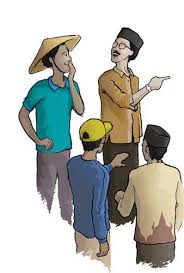 RINCIAN GLOBAL BELANJA
BIDANG PEMERINTAHAN		Rp.       633.682.000,00 
BIDANG PEMBANGUNAN		Rp.       568.905.000,00
BIDANG PEMBINAAN			Rp.       124.466.000,00
BIDANG PEMBERDAYAAN		Rp.       319.276.000,00
BIDANG PENAGGULANGAN BENCANA	Rp.         15.000.000,00
TOTAL BELANJA			Rp.1.634.130.000,00
SURPLUS  PEMBIAYAAN PILKADES	Rp          27.349.000,00
TOTAL BELANJA		Rp. 1.661.479.000,00
BIDANG PEMERITAHAN
BELANJA PENYELENGARAAN SILTAP,TUNJANGAN DAN OPERASIONAL DESA			Rp.473.952.800,00
PENYEDIAAN SARANA PRASARANA PEMERINTAHAN  DESA					Rp.  36.839.700,00
PENGELOLAAN ADMINISTRASI KEPENDUDUKAN,PENCATATAN SIPIL,STASTIK DAN KEARSIPAN				Rp.    9.440.000,00
PENYELENGGARAAN TATA PRAJA PEMERINTAHAN,PERENCANAAN,KEUANGAN DAN PELAPORAN				Rp.104.011.500,00
SUB BIDANG PERTANAHAN		Rp.    9.588.000,00
TOTAL BELANJA	Rp.633.832.000,00
BIDANG PEMBANGUNAN
PEMBANGUNAN SUB.BIDANG PENDIDIKAN 								Rp.88.093.000,00
PEMBANGUNAN SUB.BIDANG KESEHATAN 								Rp.161.575.000,00
PEMBANGUNAN SUB.BIDANG PEKERJAAN UMUM DAN PENATAAN RUANG			Rp. 289.532.000,00
PEMBANGUNAN SUB.BIDANG PERHUBUNGAN,KOMUNIKASI DAN INFORMATIKA 							Rp.29.705.000,00
TOTAL BELANJA		Rp.568.905.000,00
BIDANG PEMBINAAN
SUB.BIDANG KETENTRAMAN,KETERTIBAN UMUM DAN PERLINDUGAN MASYARAKAT		Rp.2.900.000,00
SUB.BIDANG KEBUDAYAAN DAN KEAGAMAAN 								Rp.13.005.000,00
SUB.BIDANG PEMBANGUNAN LAP.OLAH RAGA (KEPEMUDAAN DAN OLAHRAGA) 	Rp.85.000.000,00
SUB.BIDANG KEPEMUDAAN DAN OLAHRAGA									Rp.13.370.000,00
SUB BIDANG KELEMBAGAAN MASYARAKAT 									Rp.10.191.000,00
TOTAL BELANJA		Rp.124.466.000,00
BIDANG PEMBERDAYAAN
SUB.BIDANG PENINGKATAN KAPASITAS APARATUR DESA 					Rp.50.635.000,00

SUB.BIDANG KOPERASI,USAHA MIKRO KECIL DAN MENENGAH ( UMKM )
   PEMBANGUNAN GEDUNG KOPERASI DESA 								Rp.268.641.000,00

TOTAL BELANJA		Rp.319.276.000,00
BIDANG PENANGGULANGAN BENCANA,DARURAT DAN MENDESAK
SUB.BIDANG PENANGGULANGAN BENCANA			Rp.15.000.000,00

TOTAL BELANJA 					 			Rp.15.000.000,00
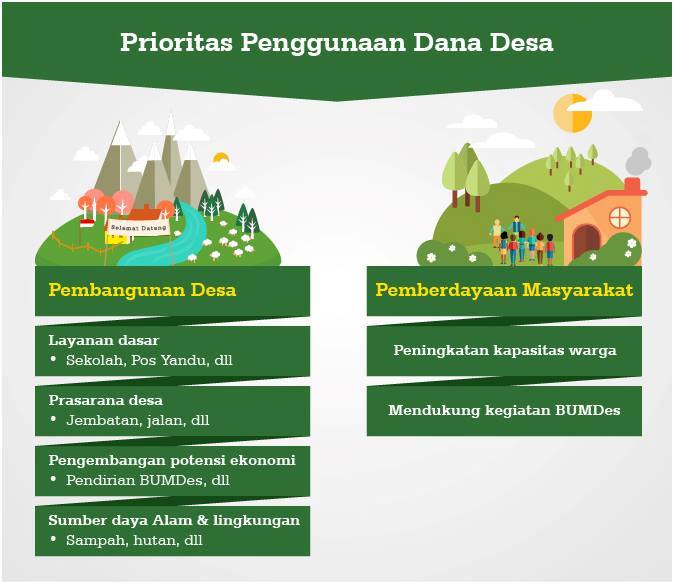 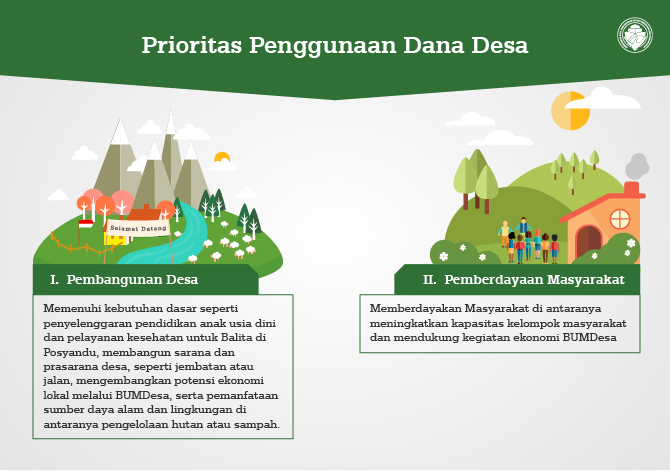 RENCANA PEMBANGUNAN FISIK
PEMBANGUNAN RABAT JALAN RT.01 RW.01		Rp.   24.373.000,00
PEMBANGUNAN RABAT JALAN RT.02 RW.01		Rp.   15.500.000,00
PEMBANGUNAN RABAT JALAN RT.22 RW.04		Rp.   86.000.000,00
PEMBANGUNAN RABAT JALAN RT.25 RW.01		Rp.   15.500.000,00
PEMBANGUNAN RABAT JALAN RT.28 RW.02		Rp.   21.934.000,00
PEMBANGUNAN GEDUNG KOPERASI RT.20 RW.06	Rp. 268.641.000,00
PEMBANGUNAN GEDUNG TK.RT.11 RW.03		Rp.   39.550.000,00
PEMBANGUNAN LAPANGAN RT.03 RW.01		Rp.   85.000.000,00
TOTAL BELANJA 		Rp. 556.498.000,00
lingkungan pemukiman, antara lain pembangunan rumah sehat, air bersih, sanitasi, drainase dan tempat pembuangan sampah;
transportasi antara lain jalan pemukiman, jalan desa, jembatan desa;
informasi & komunikasi antara lain jaringan internet, website desa, pengembangan SID.
Sarpras Dasar
DANA DESA 
UNTUK BIDANG
PELAKSANAAN PEMBANGUNAN
114 kegiatan
kesehatan masyarakat antara lain air bersih, posyandu, posbindu, polindes; 
pendidikan dan kebudayaan antara lain: PAUD, perpustakaan desa
Pelayanan  Dasar
usaha ekonomi pertanian berskala produktif untuk ketahanan pangan;
usaha ekonomi pertanian berskala produktif meliputi aspek produksi, distribusi dan pemasaran yang difokuskan pada kepada pembentukan dan pengembangan produk unggulan desa dan/atau produk unggulan kawasan perdesaan; dan
usaha ekonomi non pertanian meliputi aspek produksi, distribusi dan pemasaran yang difokuskan yang difokuskan pada kepada pembentukan dan pengembangan produk unggulan desa dan/atau produk unggulan kawasan perdesaan.
Ekonomi
kesiapsiagaan menghadapi bencana alam;
penanganan bencana alam;
pelestarian lingkungan hidup.
Lingkungan
peningkatan partisipasi masyarakat dalam proses perencanaan, pelaksanaan dan pengawasan pembangunan Desa; 
pengembangan kapasitas masyarakat Desa meliputi: pendidikan, pembelajaran, pelatihan, penyuluhan dan bimbingan teknis, dengan materi tentang pembangunan dan pemberdayaan masyarakat Desa; 
pengembangan ketahanan masyarakat Desa;
pengembangan sistem informasi Desa; 
dukungan pengelolaan kegiatan pelayanan sosial dasar di bidang pendidikan, kesehatan, pemberdayaan perempuan dan anak, pemberdayaan masyarakat marginal dan anggota masyarakat Desa penyandang disabilitas; 
dukungan pengelolaan kegiatan pelestarian lingkungan hidup; 
dukungan kesiapsiagaan menghadapi bencana alam dan penanganannya;
dukungan permodalan dan pengelolaan usaha ekonomi produktif yang dikelola oleh BUMDesa dan/atau BUMDesa Bersama;
dukungan pengelolaan usaha ekonomi oleh kelompok masyarakat, koperasi dan/atau lembaga ekonomi masyarakat Desa lainnya;
pengembangan kerjasama antar Desa dan kerjasama Desa dengan pihak ketiga; dan
bidang kegiatan pemberdayaan masyarakat Desa lainnya yang sesuai dengan analisa kebutuhan Desa dan ditetapkan dalam Musyawarah Desa.
DANA DESA 
UNTUK BIDANG
PEMBERDAYAAN
MASYARAKAT
141 kegiatan
SAMPUN WANCINE TRANSPARAN
Pesen Kepada peserta Rapat Penetapan Anggaran di Desa Supaya di Informasikan ke Warga atau kurang jelas bisa datang ke Balai Desa pada waktu jam kerja.Pemerintah Desa siap melayani warga dengan senang hati .
Matur Suwun
26
KEMENTERIAN KEUANGAN